Surveillance Technology Working Group 
Meeting #265.24.2022
CITY OF SYRACUSE
Agenda
Welcome to 1st DC Shoff from Syracuse Police Department
Surveillance Tech. Public Comment Sentiment Analysis Project - Dan Brown and Prof. Yue Han from LeMoyne College
Brief update on Surveillance Technology Audit
Brief update on STWG Social Get together
Coming Up
Questions
CITY OF SYRACUSE
Review
Past Decisions
Fotokite: Aerial UAS allowing for different perspectives during crisis response. Not exempt, will go through the process.
Press Release out, done with public comment period
Public comments received, received comments from SPD
Recommendation was sent to the Mayor
Vacant Lot Monitoring: Sensor that detect changes in a scene to monitor lots for dumping. Not exempt, will go through the process.
Press Release out, done with public comment period
Public comments received, waiting for updated data from the requesting department
Community Asset Tracker: Camera with machine learning algorithm to identify objects within the city. 
Assessed pilot, documentation provided
COPS: Cameras strategically placed around the city to aid in policing
Exempted
CITY OF SYRACUSE
Review
Past Decisions
Samsara: Fleet management technology 
Assessed in previous session
Public comment period completed
Recommendation was sent to the Mayor on 2/01
Mayor Walsh stated that he read the read the groups recommendations, and is in agreement with a  qualified approval, and is in agreement with the importance of putting in appropriate policies and procedures.
Flock Safety/ALPRs: Street cameras that capture vehicle plates.
Assessed in previous session
Public comment period completed
The Work Group heard from SPD Officers on 1/25/22 for more information regarding this.
The STWG created guidelines for ALPR Use and this was recommended to the mayor with the stipulations written on 3/11/22.
CITY OF SYRACUSE
Review
Past Decisions
Cyclomedia: Right of Way Imaging
Public comment period completed
Recommendation was sent to the Mayor on 5/07/22
Mayor Walsh stated: I have reviewed the STWG’s recommendation and I am in agreement with it.
CITY OF SYRACUSE
Review
Internal Norms
Attendance:
If members have unjustified absences for three meetings in a three month time period, the Surveillance Team Working Group (STWG) Coordinators will reach out to the member.
The working group is required to have at least 50% of all members present before we hold a recommendation vote.
Of those present at least 40% should be non-city staff.

External Participants:
Outside participants should request permission before-hand to the API team.
The API team will inform the STWG before meetings if there will be outside participants joining the group.

Documentation for Community Review: 
The notes from the STWG Sessions will be posted to the STWG Website after the meetings.  

Letter of Commitment:
Is effective for one year, and is to be sent out annually.
View Attendance and Guest Norms
Review
Service Level Agreements (SLAs)
2 - 6 Weeks 
(10 - 30
Business Days)
Every 2 Weeks 
(10 Business Days)
2 Weeks 
(10 Business Days)
2 Weeks 
(10 Business Days)
Initial submission to determination of surveillance
Short duration meeting to vote on technology exemptions
Public comment period:
Issuance of press release 
Council meeting

(*) For now public input will be received via a Google Form and in the future will be on the new website.
Submission of finalized form (by dept.) to time of recommendation. 

Group will individually research; departments will get follow-up questions; group to vote yes/no;  and submit recommendation.
CITY OF SYRACUSE
STWG Long Term Plan (Review)
Revamp our approach to community engagement
Complete Citywide departmental training
Determine Schedule for refresher trainings (annually or every 6 months)
Complete an audit of technologies currently used by the City as Surveillance or Not
Release an Annual Report
Including recommendations, data that came from recommendations, and if stipulations are  being followed.
Update STWG Website
Tech Recommendations
Meeting Notes and Slide Decks
Connect with other cities doing surv. tech work
Short Term
(April - June)
Medium Term
(July - September)
Long term
(October - December)
STWG Long Term Plan (Review)
Begin process of trying to transfer STWG to a City Ordinance 
Determine Member’s Term Duration
Requires more planning
Introductions
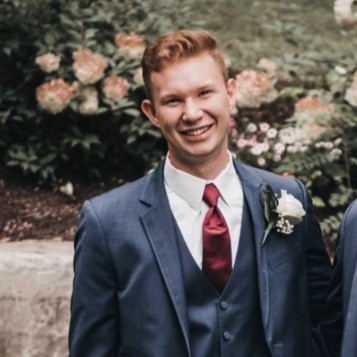 Dan Brown, 
MBA Analytics Graduate from Le Moyne College
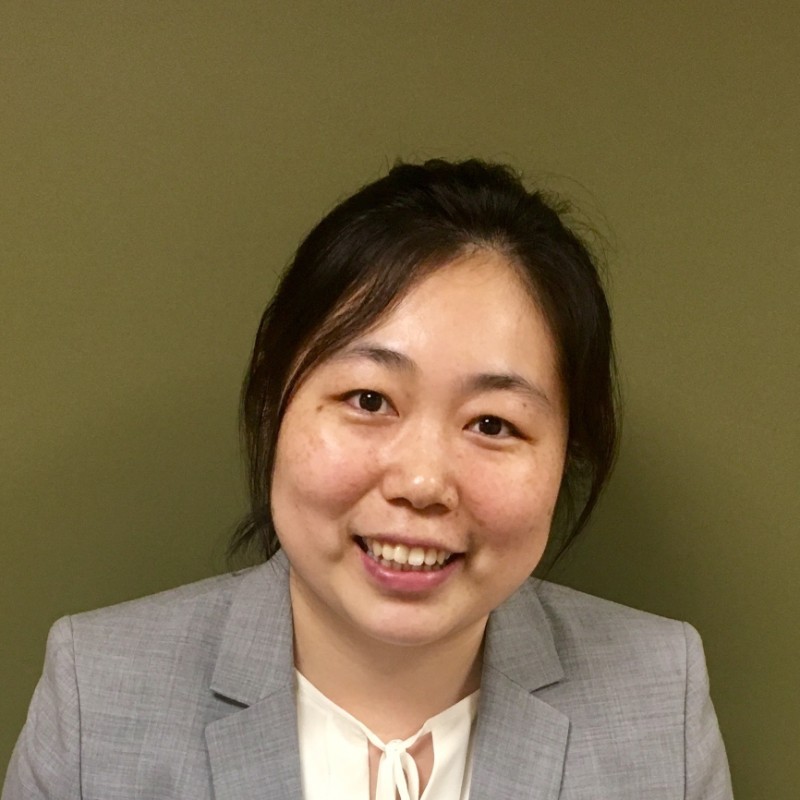 Dr. Yue Han, 
Assistant Professor of Information Systems at Le Moyne College
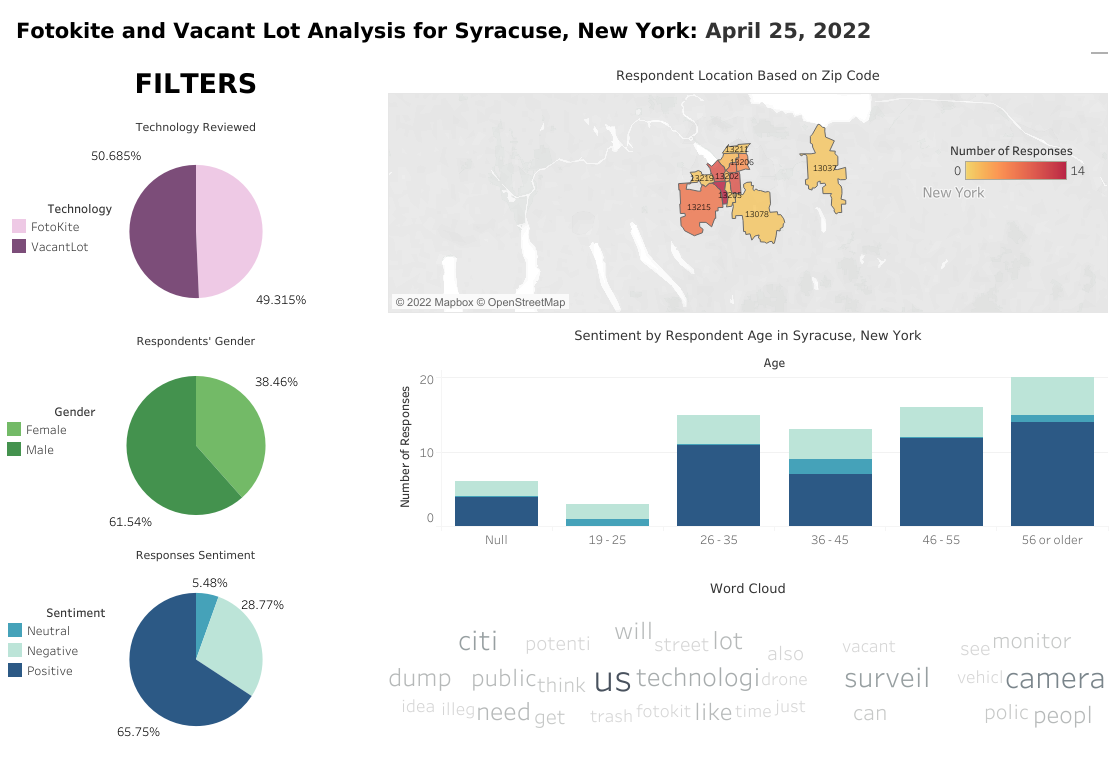 Dashboard can be explored: HERE
Audit
Technology Audit
SPD:
Body Cameras
COPS Cameras (these are the street cameras)
Radar Detectors
Speeds Signs
Shotspotter
Temporary Cameras (aka Trail Cams)
Drones

Still missing:
List from Syracuse Fire Department
List from Digital Services Team
CITY OF SYRACUSE
Audit
Technology Audit
Smart City pilot technologies:
Vacant lot monitoring – notifications/alerts only. No images relayed, all images processed at the pole and erased.
Road temperature sensing – for ice detection
Street flooding detection
Creek level monitoring
Vacant house smoke and temperature detection
Vacant house motion sensors – notifications/alerts only
Weather/AQ sensors – air temperature, dew point, relative humidity, CO, NO2, O3, PM10, PM2.5
Trash can fullness sensors
CITY OF SYRACUSE
Audit
Technology Audit
We created a Google form with the Questions that we discussed last week (Meeting 25).

Form can be viewed HERE.
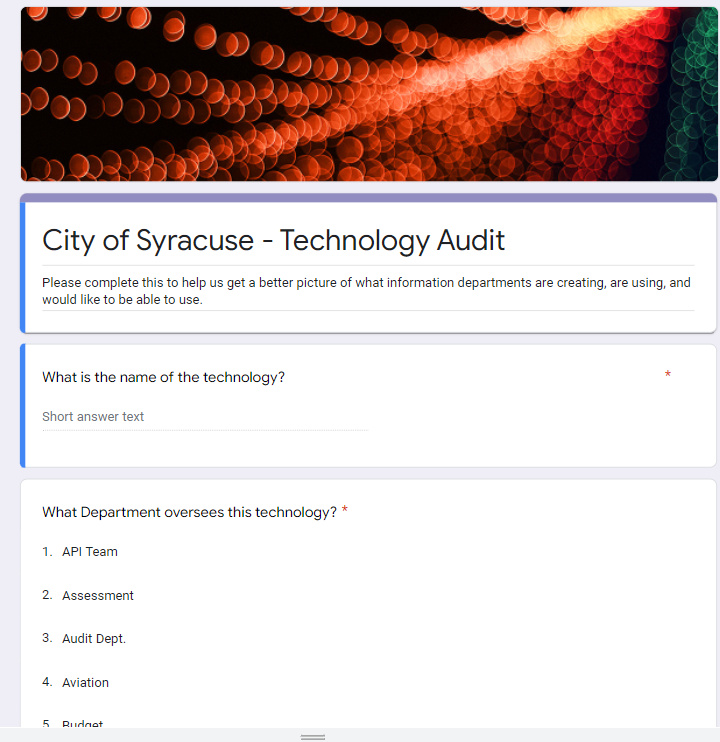 CITY OF SYRACUSE
Audit
Discussion

How would we like to move forward with this?
Send an email to the departments who have provided information (Police, Fire, Smart Cities)
Invite a representative from one of the departments to share information to the group about the different technologies
Perform a site visit to try to get a better sense for how the data looks and is used
Membership Commitment Letter
Letter of Commitment:
We are still missing 7 Members’ 2022 STWG Membership Commitment Letter
If you have not done so, please complete this and email it back this week.
Link to the PDF of this is HERE
Social
STWG Social get together
Please complete this brief Three Question Survey to help us get a better head count, find members availability, and preference for where to hold this.
Coming Up
No new requests since Cyclomedia
We will continue reviewing technology requests as they are received
Questions
?
CITY OF SYRACUSE
Membership Commitment Letter
Letter of Commitment:
Please complete and sign your 2022 STWG Membership Commitment Letter
Link to the PDF of this is HERE
Votes
Votes